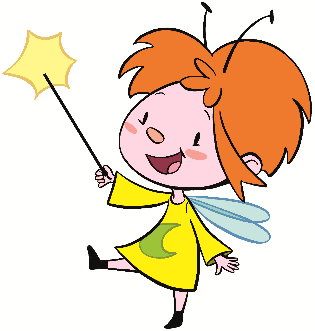 ¿Cuántas bolas puedo meter en el ábaco?
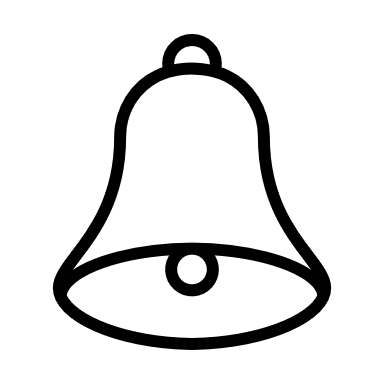 1
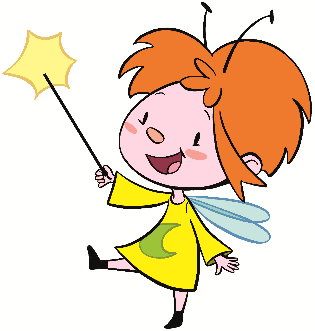 ¿Cuántas bolas puedo meter en el ábaco?
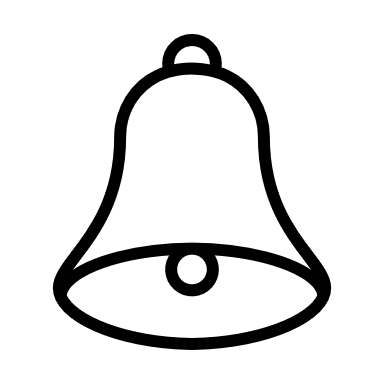 2
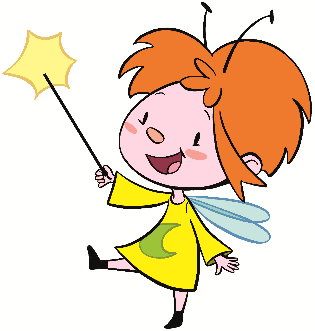 ¿Cuántas bolas puedo meter en el ábaco?
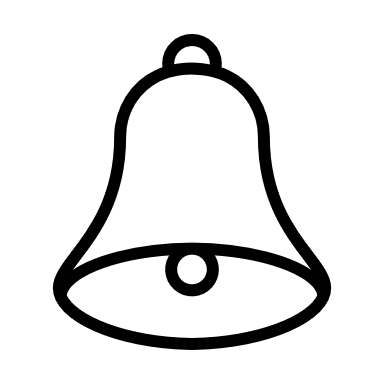 3
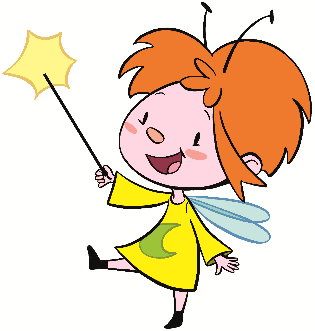 ¿Cuántas bolas puedo meter en el ábaco?
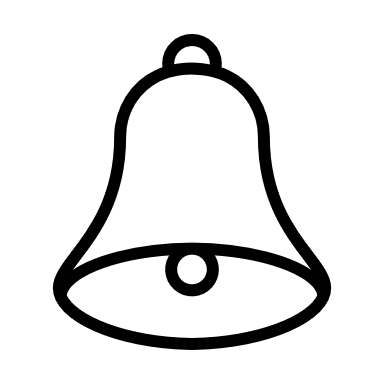 4
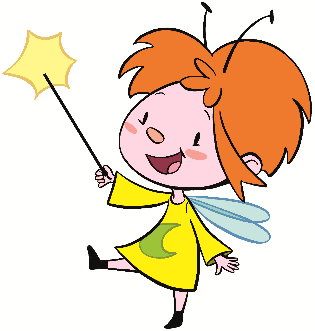 ¿Cuántas bolas puedo meter en el ábaco?
5
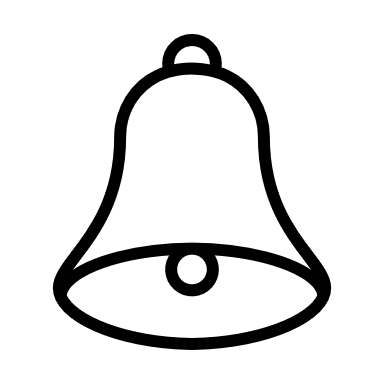